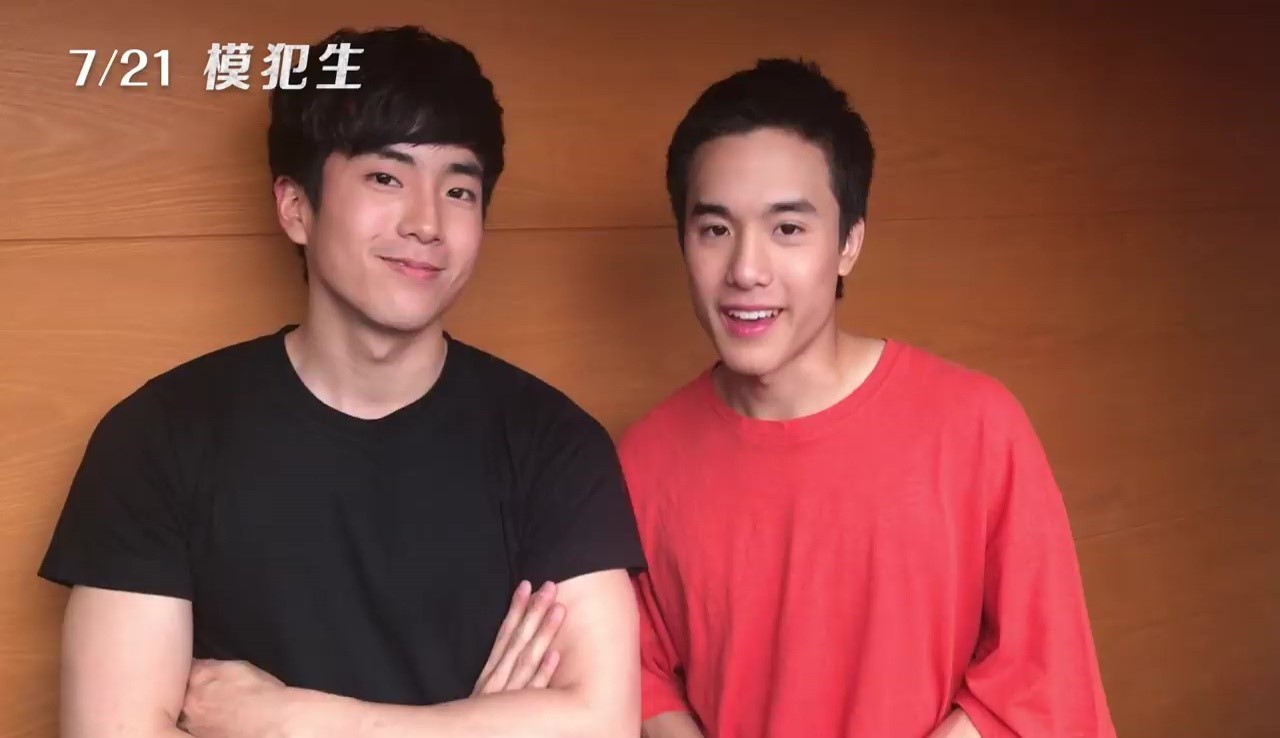 And why are some predators a danger to native New Zealand wildlife?
What is an animal  predator anyway?
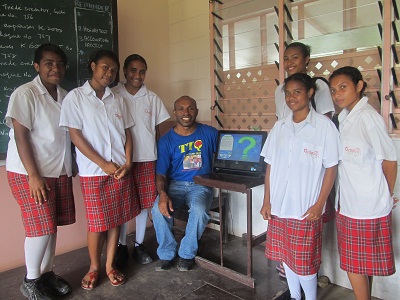 What are Predator Free 2050 groups?
Did you know Predator Free groups have upset some people in New Zealand?
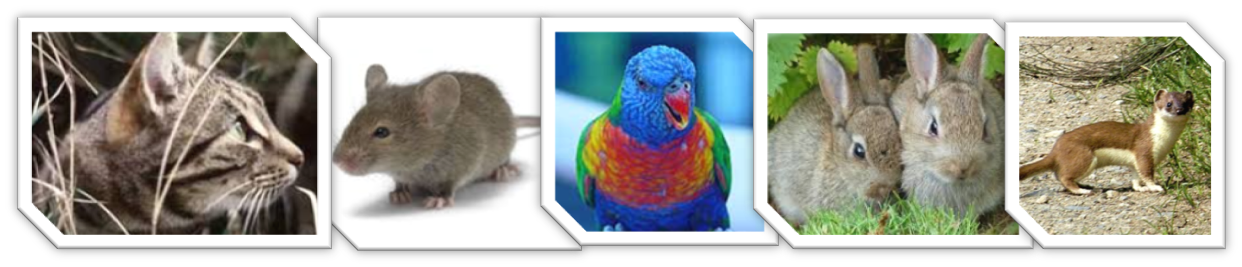 “Here’s what happened”:
Open this presentation from your class site or email
Click on this link to read about it as a class
“Now you’ve read about what happened…”
You have a chance to have your say!
You are going to be the first to reply to a discussion board online where someone has posted this statement:
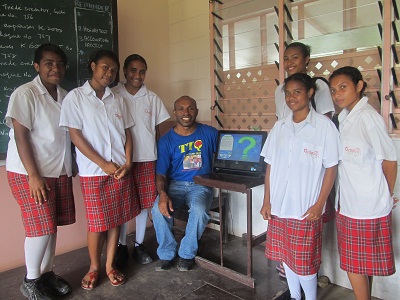 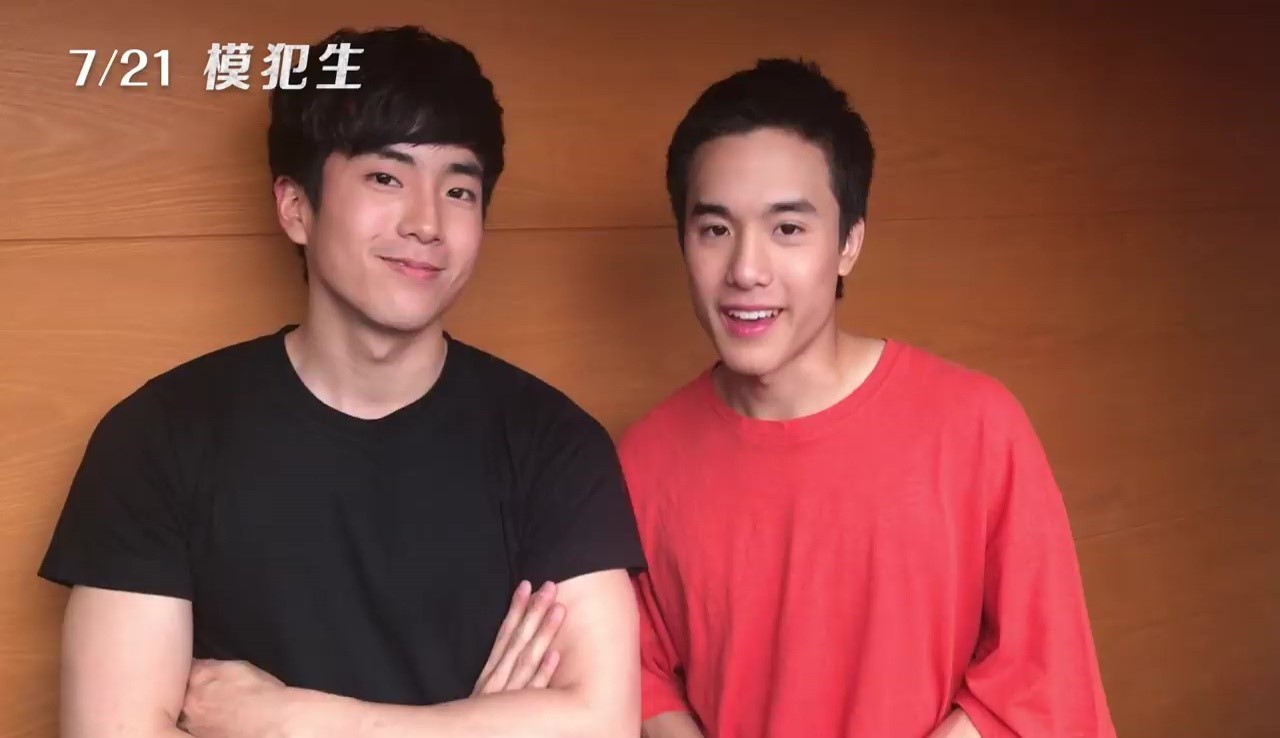 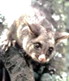 Because you are a young person living in New Zealand, you can bring a valuable, local point of view into the discussion.
Do I think non-native animals should be treated differently to native New Zealand wildlife?
“Let’s get started…”
Think about the question 
Click on the link to the discussion board
Read the evidence about what happened again
Click on             and write your response
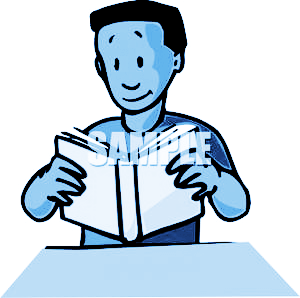 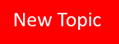 “You are writing an argument, so …”
Start by clearly saying I agree, disagree or partly agree/disagree
Remember that your post will be read by people around the world
Make sure you think about other people's opinions when you reply
Give good reasons and think logically 

Note: You can use any other sites or information in your inquiry